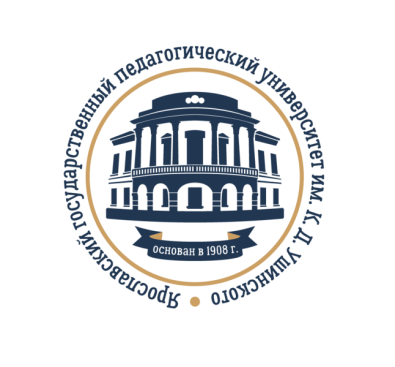 «Родительский университет»
Агрессивный ребенок: что делать?Семинар для родителей агрессивных детей
Составитель: педагог-психолог МДОУ №75
Колчина Ольга Владимировна
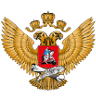 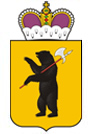 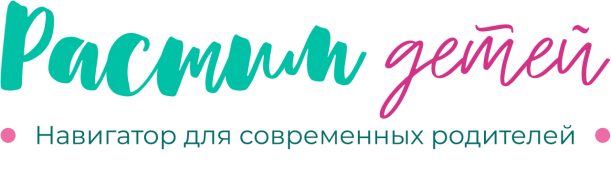 Уважаемые родители!
Наша организация включена в реализацию проекта Ярославского государственного университета им. К.Д. Ушинского – 
«Родительский университет».  
Проект реализуется в рамках Национального проекта «Образование».
Наша консультация сегодня проводится  в рамках данного проекта.
Если вы хотите получить консультацию от преподавателей ЯГПУ, это можно сделать на сайте КОНСУЛЬТАНТ.ЯГПУ. РФ. В поддержку проекта создан сайт РОДИТЕЛИ ЯГПУ. РФ
https://родители.ягпу.рф/
 Так же информируем вас, что для родителей России создан портал «Растим детей», где вы найдете много интересной информации о развитии и воспитании детей. https://растимдетей.рф/
Переходим к теме нашей консультации
Агрессия в дошкольном возрасте - это реакция на срыв какой-то деятельности, планов, на ограничения, запреты или неожиданные трудности.
Причины агрессивности:

Усталость. 
Страх (т. н. "защитная агрессия"). 
Реакция на запрет взрослых.
Требование внимания. 
Так называемое «требование границ». 
Социальное научение 
Проявление жажды власти.
Основная причина детской агрессии - неудовлетворенная потребность в любви.
Основные виды агрессии в дошкольном возрасте:
Гиперактивно-агрессивный ребенок. 
Агрессивно-обидчивый и истощаемый ребенок.
Агрессивный ребенок с оппозиционно-вызывающим поведением.
Агрессивно-боязливый ребенок.
Агрессивно-бесчувственный ребенок.
Рекомендации родителям агрессивного ребенка
проявление со стороны родителей безусловной любви к ребенку в любой ситуации;
контроль собственных агрессивных импульсов;
запрет на подавление проявления агрессии ребенком, иначе подавленные агрессивные импульсы могут нанести серьезный вред его здоровью; 
обучение выражению своих враждебных чувств социально приемлемым способом;
установление социальных правил поведения в доступной для ребенка форме;
похвала ребенка за старательность. Когда дети реагируют должным образом, сделайте все, чтобы закрепить эти усилия.
Практические игрына снятие психоэмоциональной напряженности
Игра «Мяч и стена» - предложите ребенку как можно сильнее и больше «набить» мяч об стену.
Игра «Рычим как лев, собака, медведь…»
Игра «Битва воздушными шарами»
Практические игры в момент агрессии
Игра «Дышим в пакет»
Игра «Рвем бумагу»
Игра «Колотим подушку/игрушку»
В заключении…
Дополнительные методы работы с детьми в семье:
Прослушивание сказок об агрессивных детках (сказкотерапия);
Просмотр мультфильм по преодолении агрессии; 
Проигрывание ситуаций  с помощью пальчиковых игр или игрушек;
Благодарю за внимание
Более подробная информация здесь:https://родители.ягпу.рф